PHÒNG GIÁO DỤC VÀ ĐÀO TẠO QUẬN LONG BIÊN 
TRƯỜNG MẦM NON NẮNG MAI
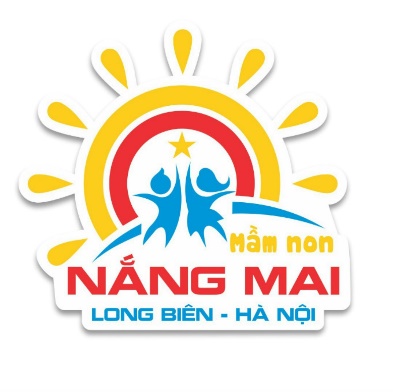 ĐỀ TÀI: PHÂN BIỆT PHÍA TRÁI- PHÍA PHẢI CỦA BẢN THÂN
Lứa tuổi: Mẫu giáo nhỡ 4- 5 tuổi
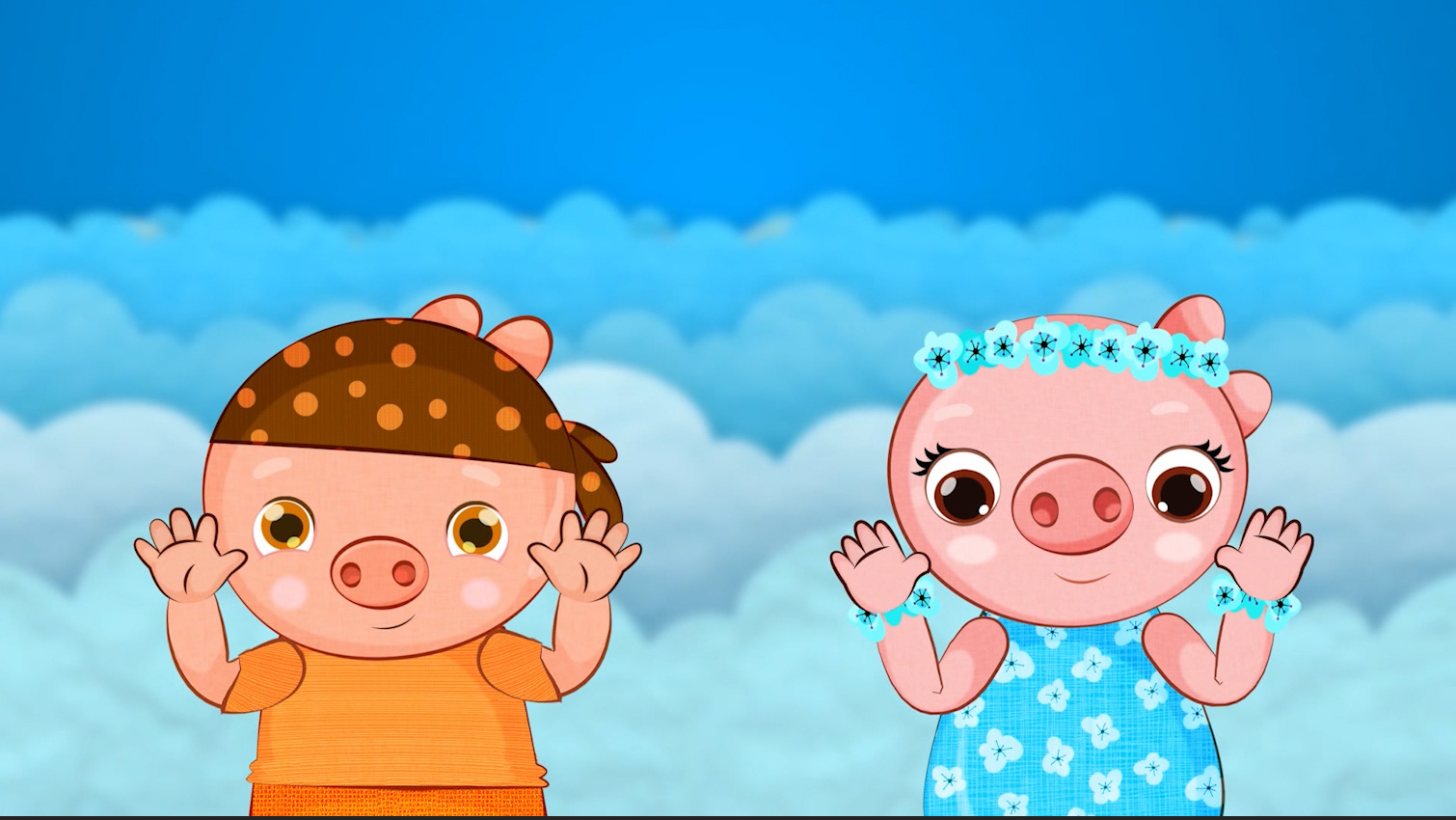 Bàn tay chúng mình 
làm những công việc gì?
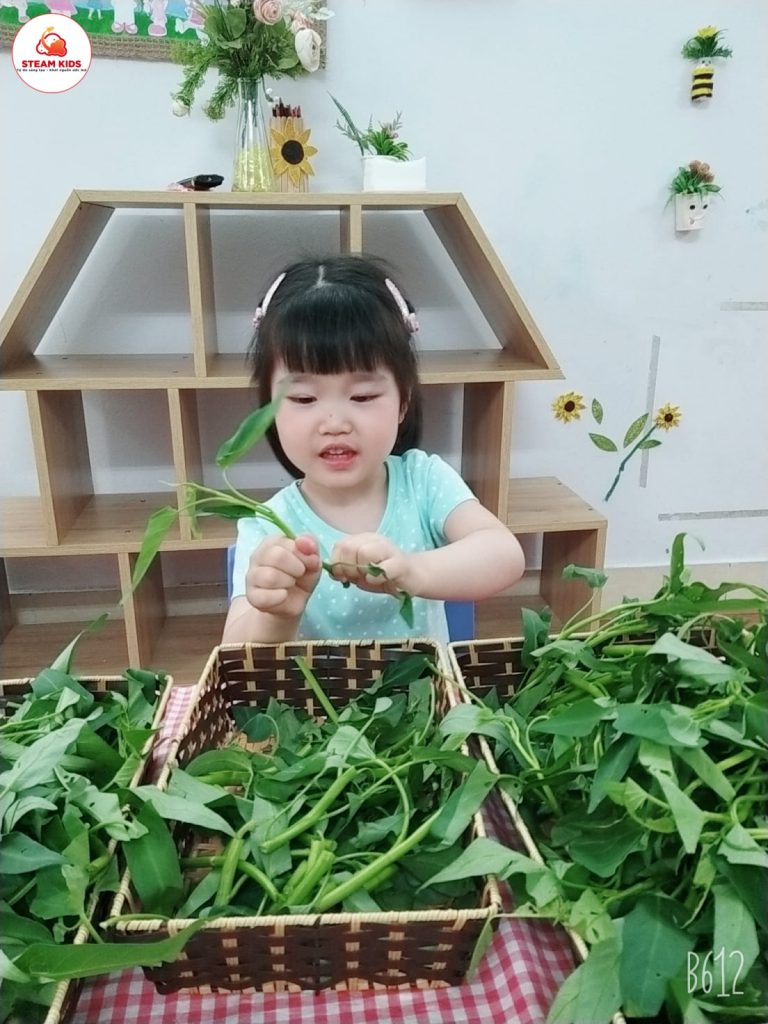 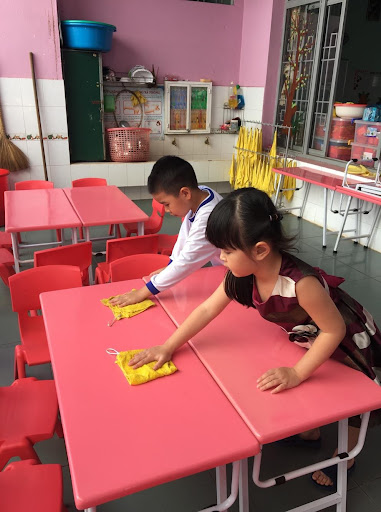 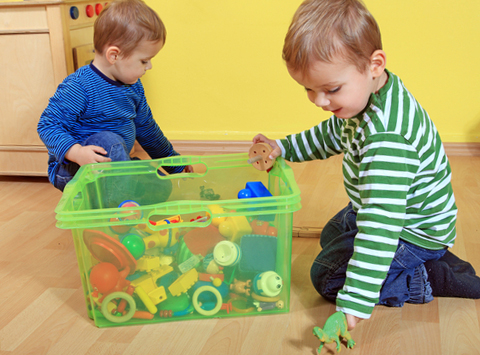 Bàn tay đẹp của các con khi ăn cơm 
   tay trái cầm gì , tay phải cầm gì?”
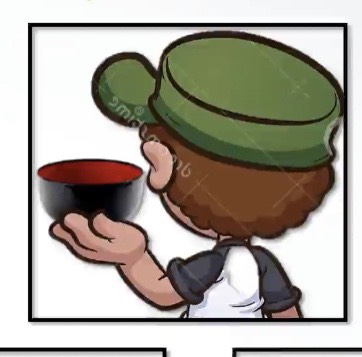 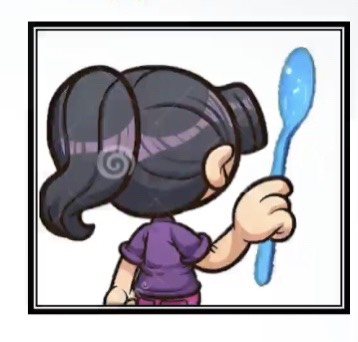 Khi vẽ tay phải làm gì, tay trái làm gì?
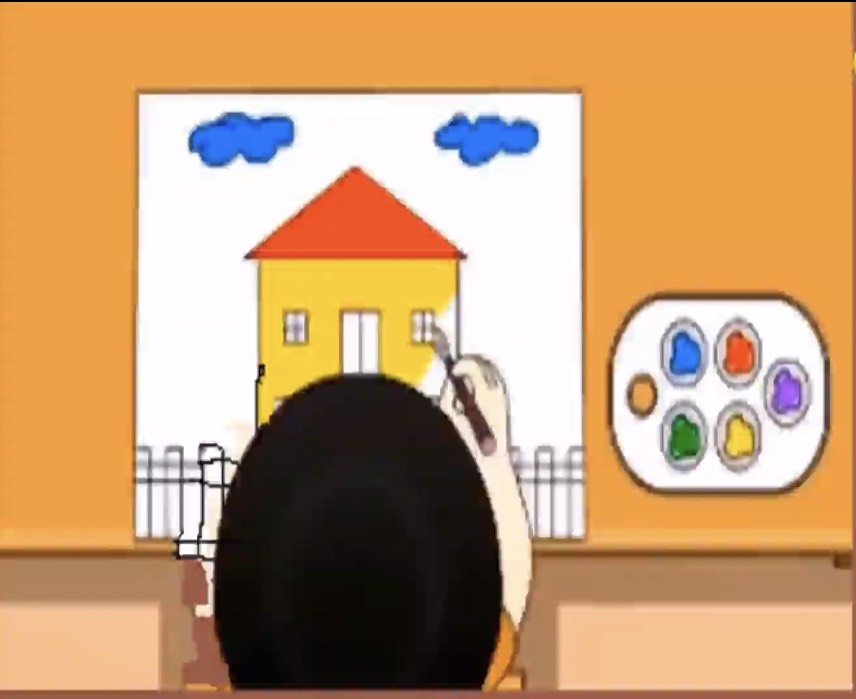 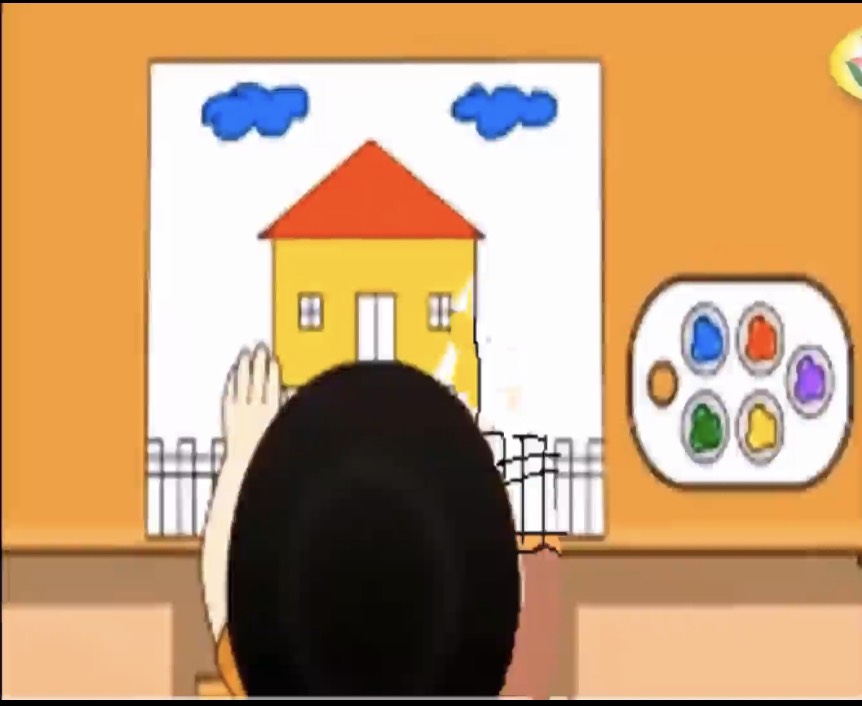 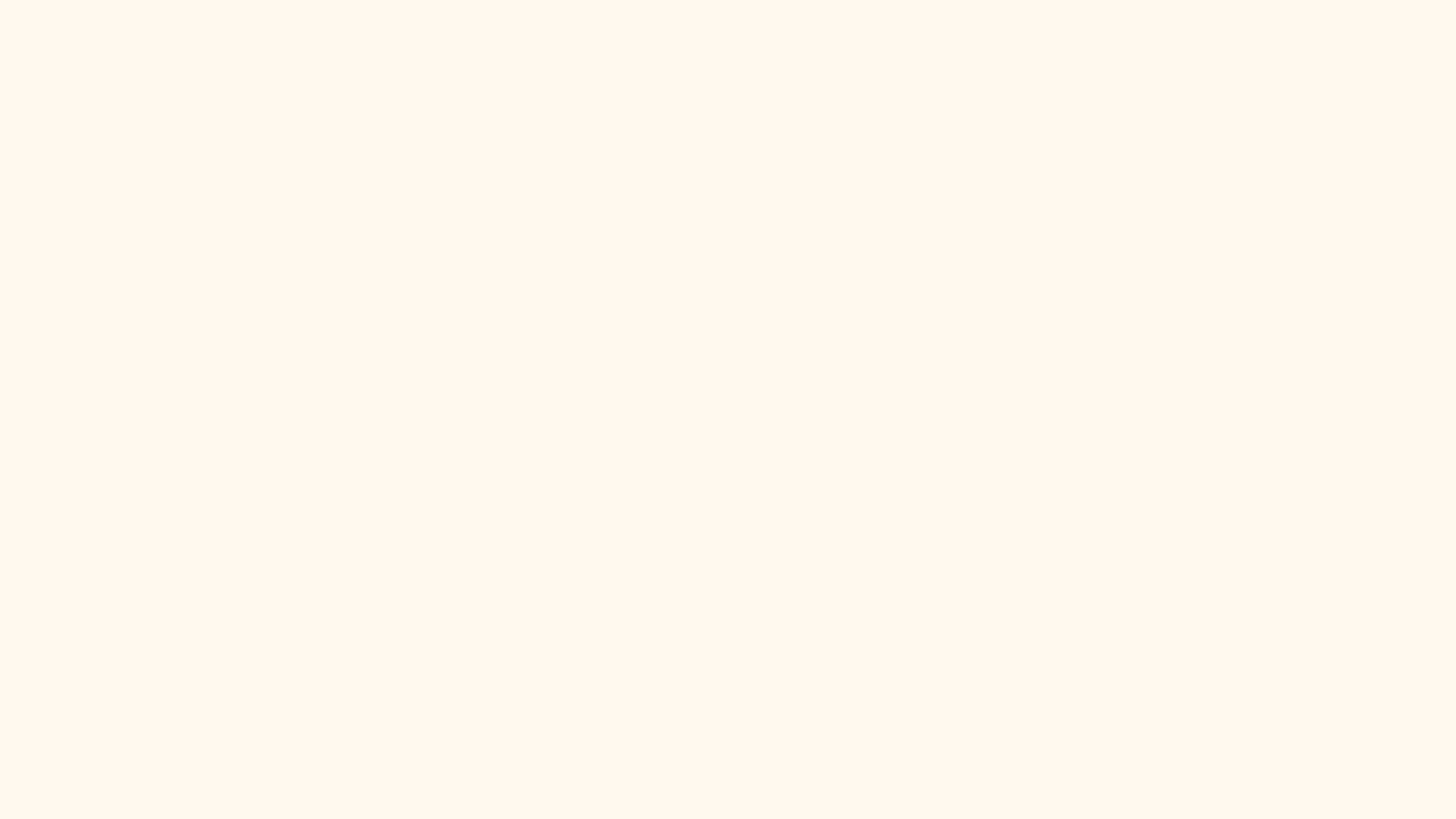 Tác dụng của tay phải
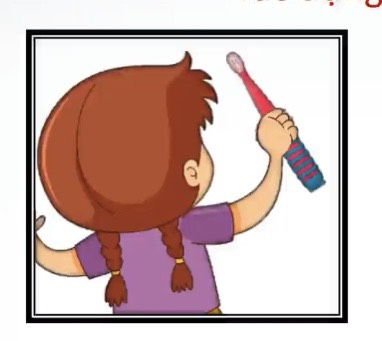 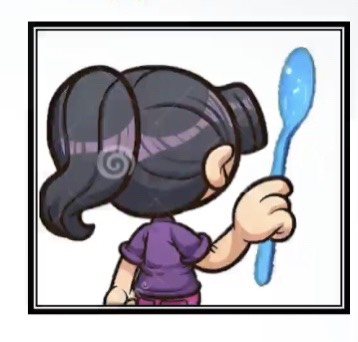 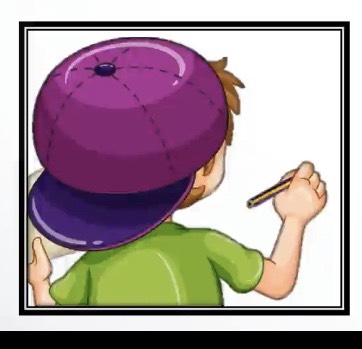 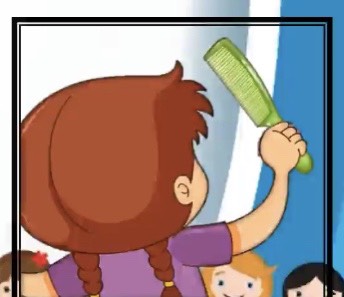 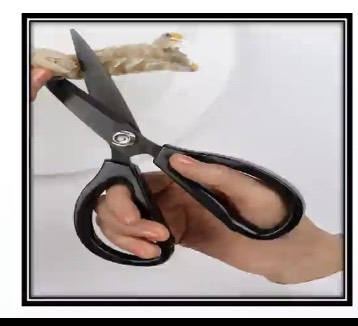 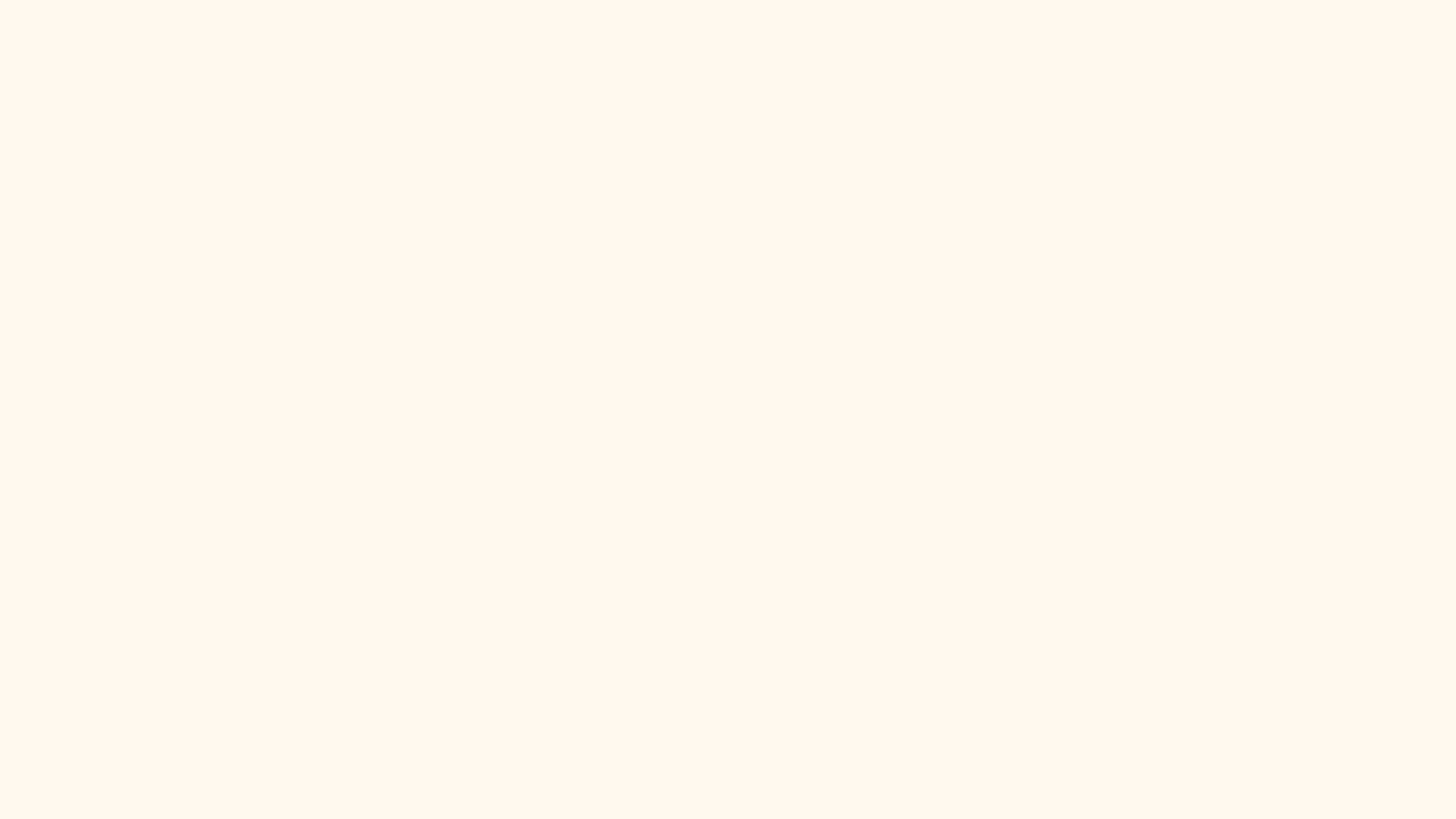 Tác dụng của tay trái
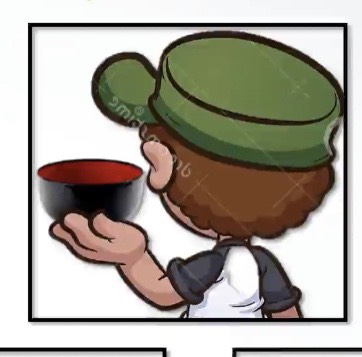 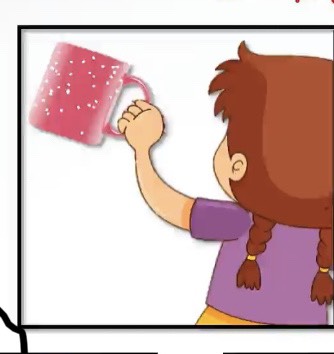 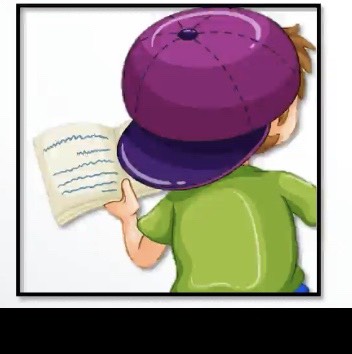 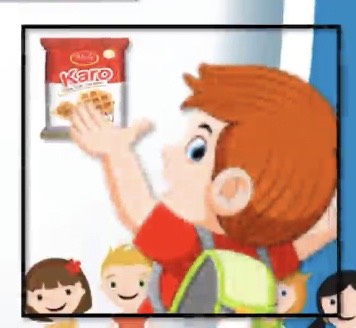 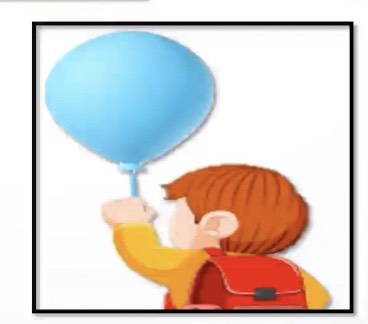 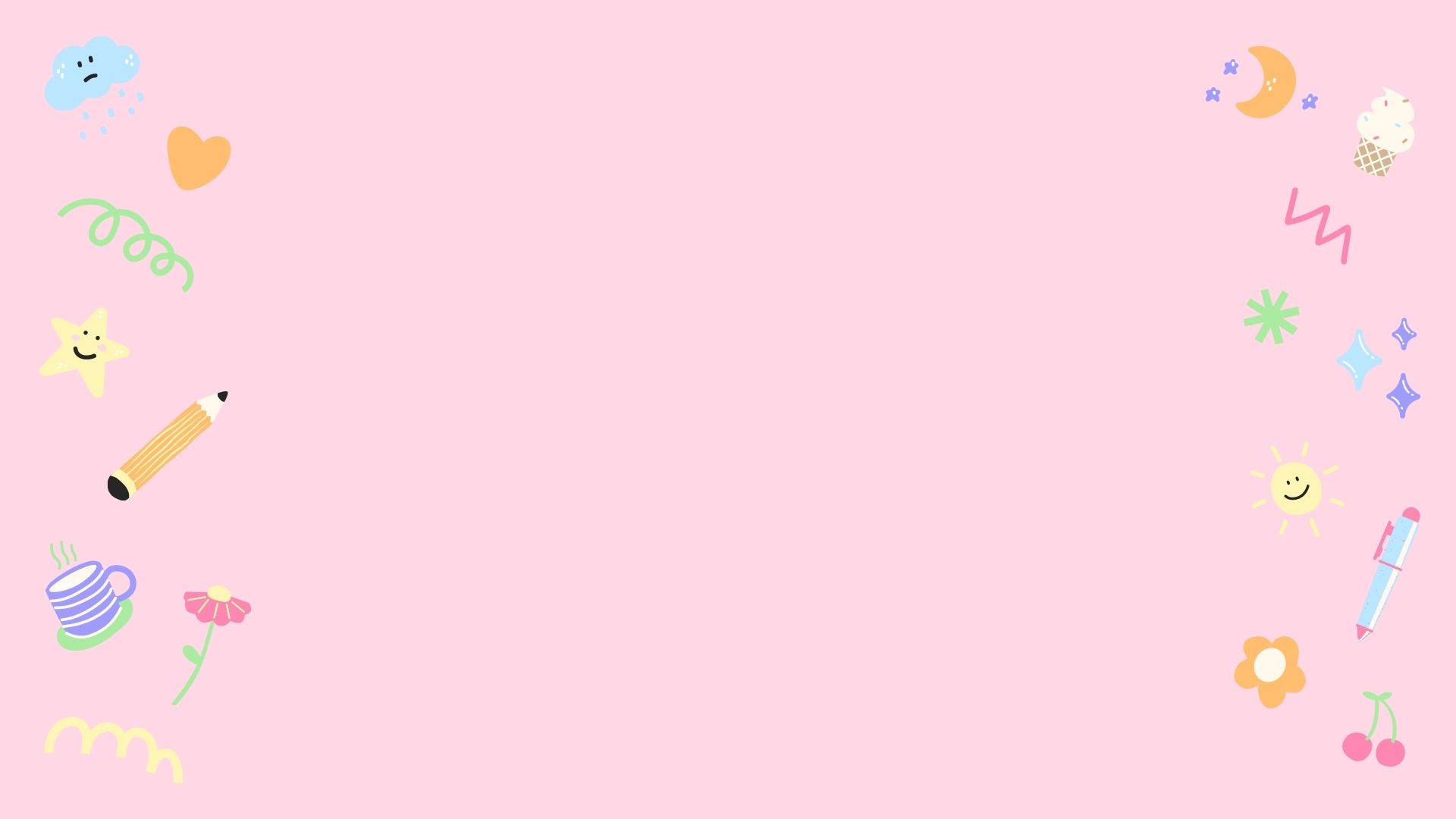 Phân biệt
phía trái, phía phải của bản thân
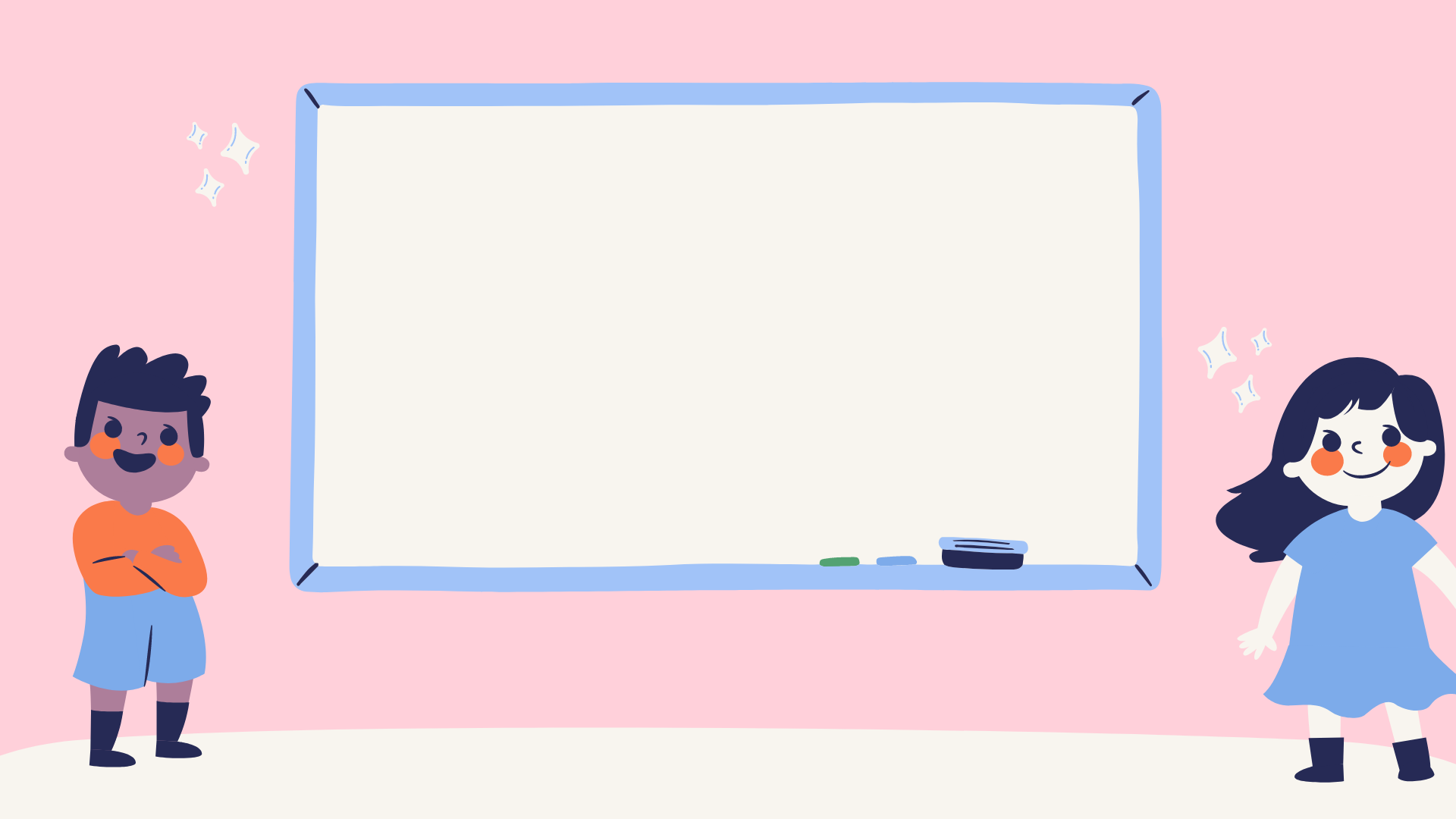 Trò chơi
Làm theo hiệu lệnh của cô
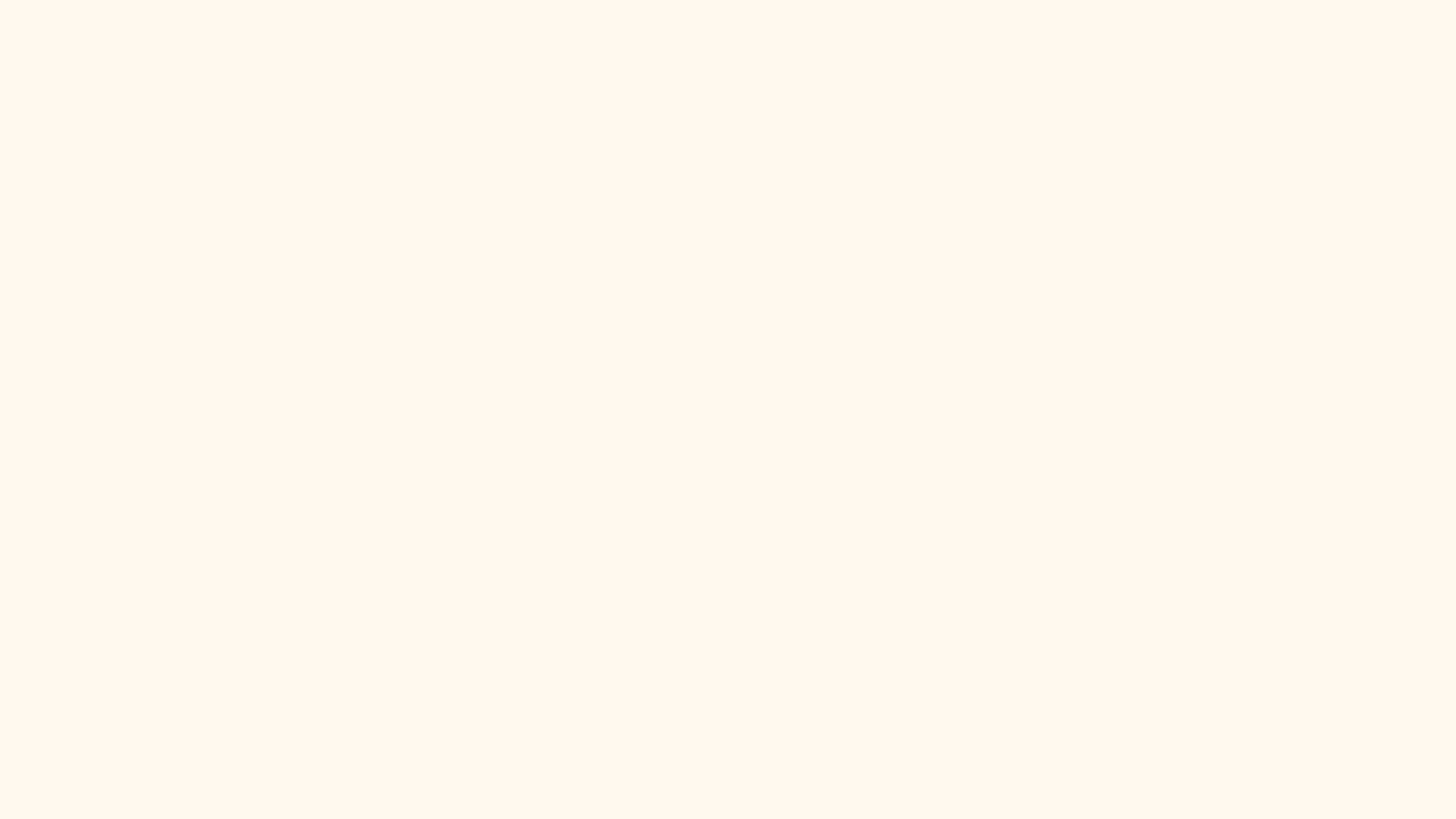 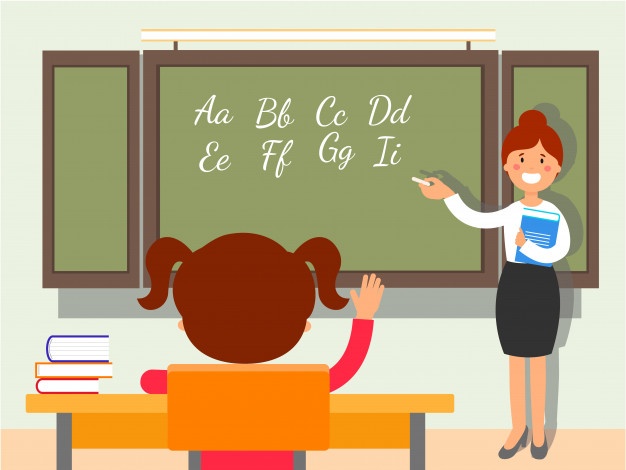 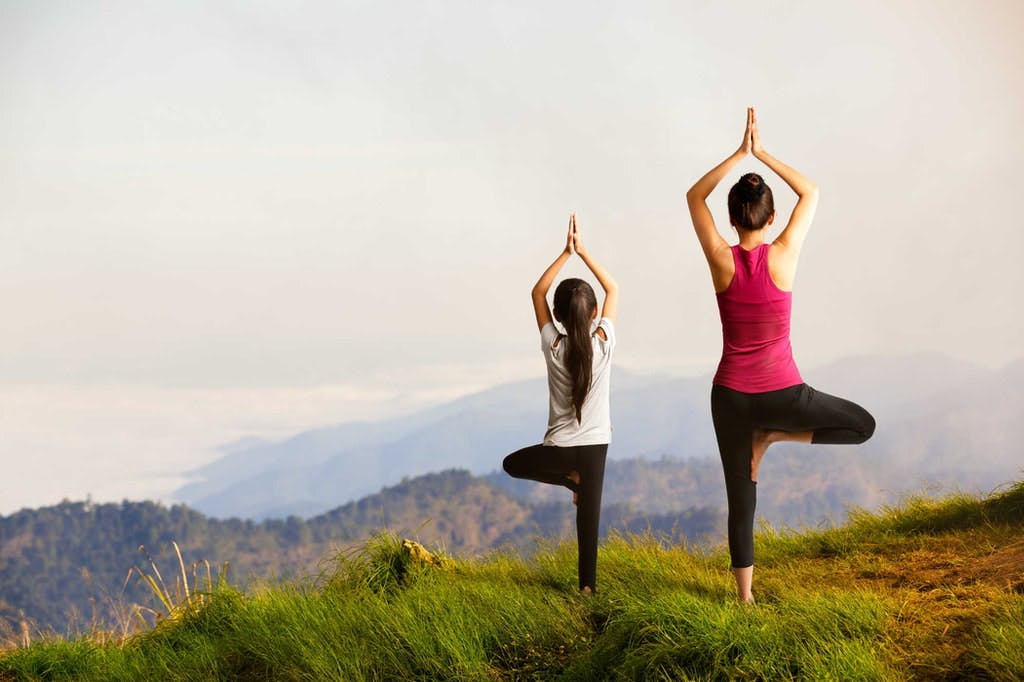 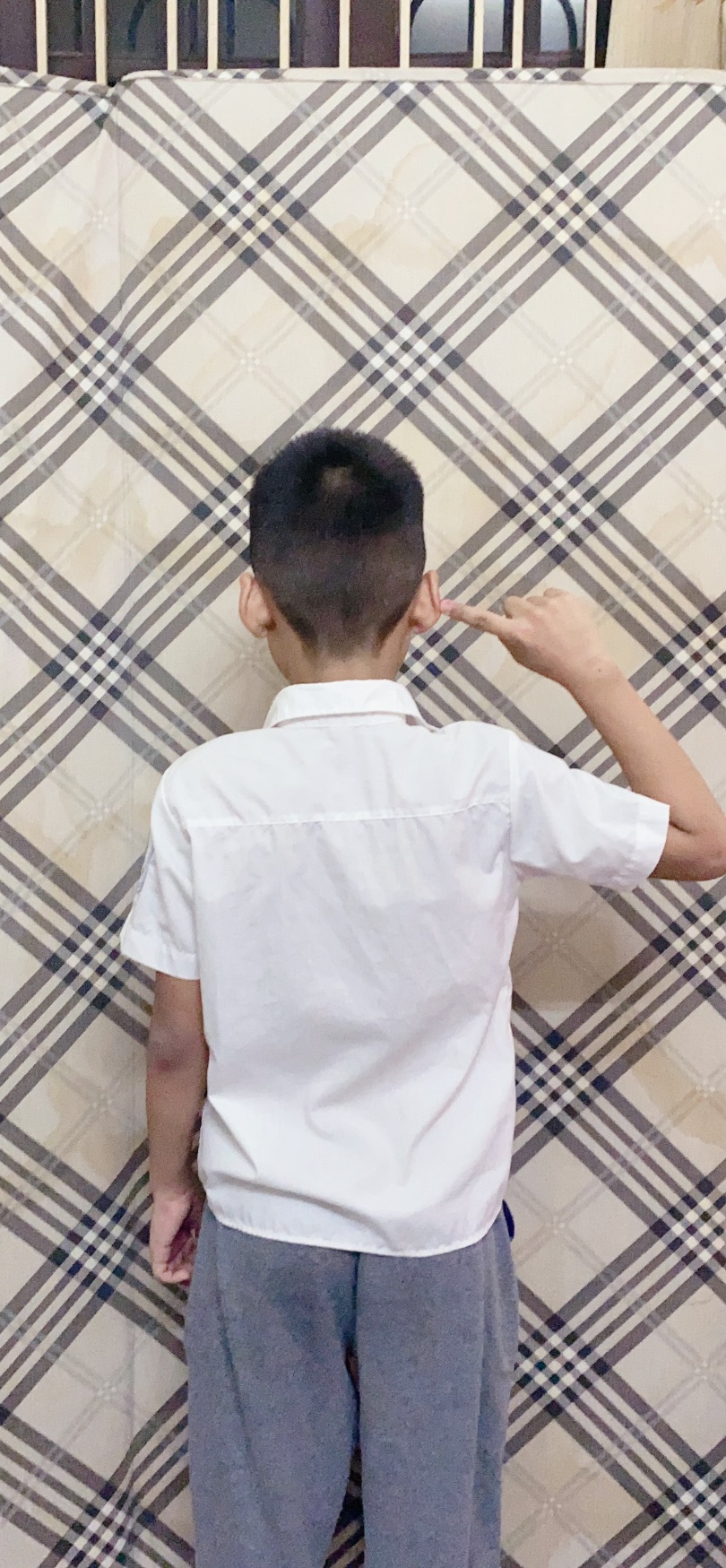 Tay phải, tai phải, chân phải của các con
            là ở phía phải của các con
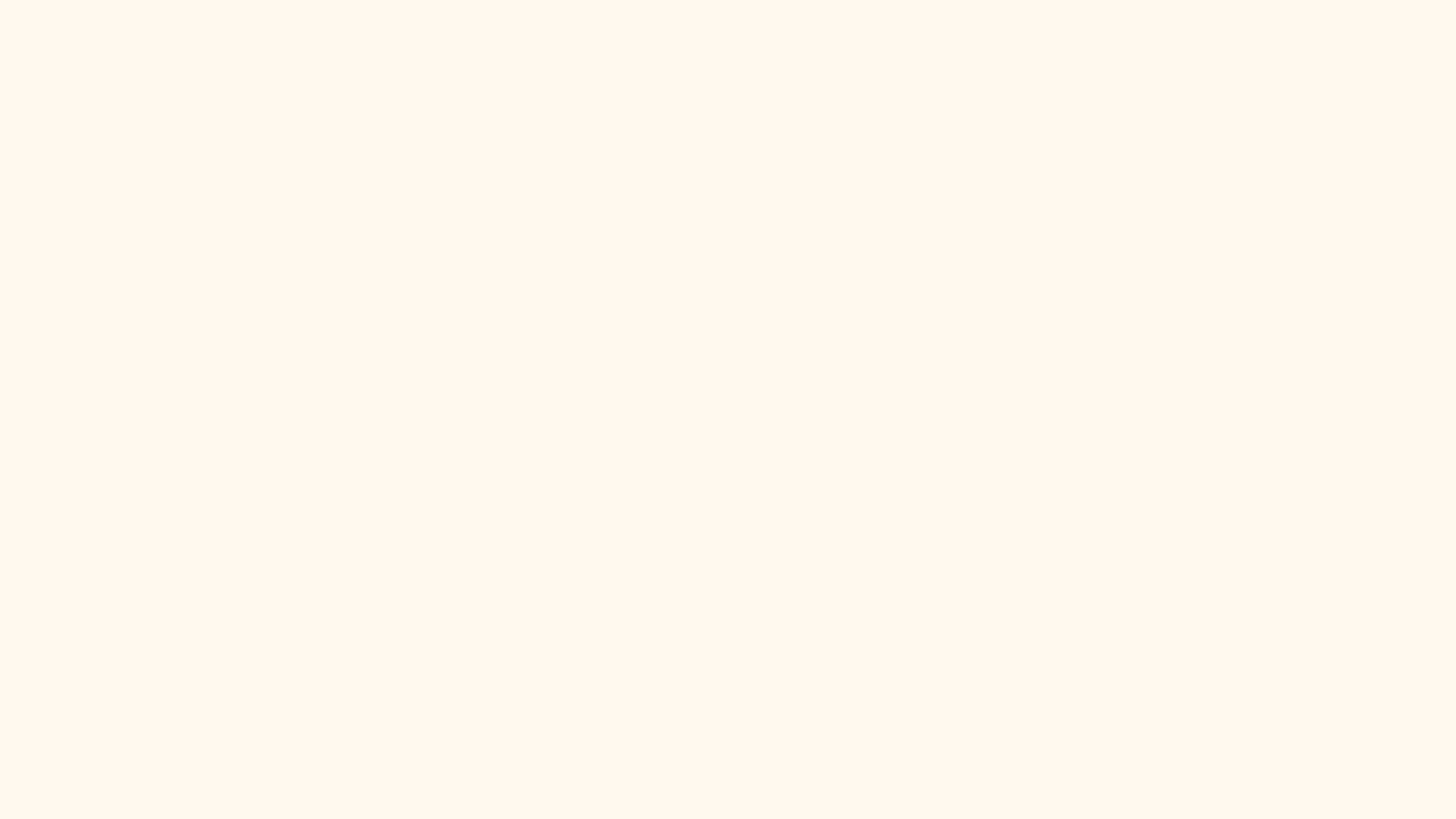 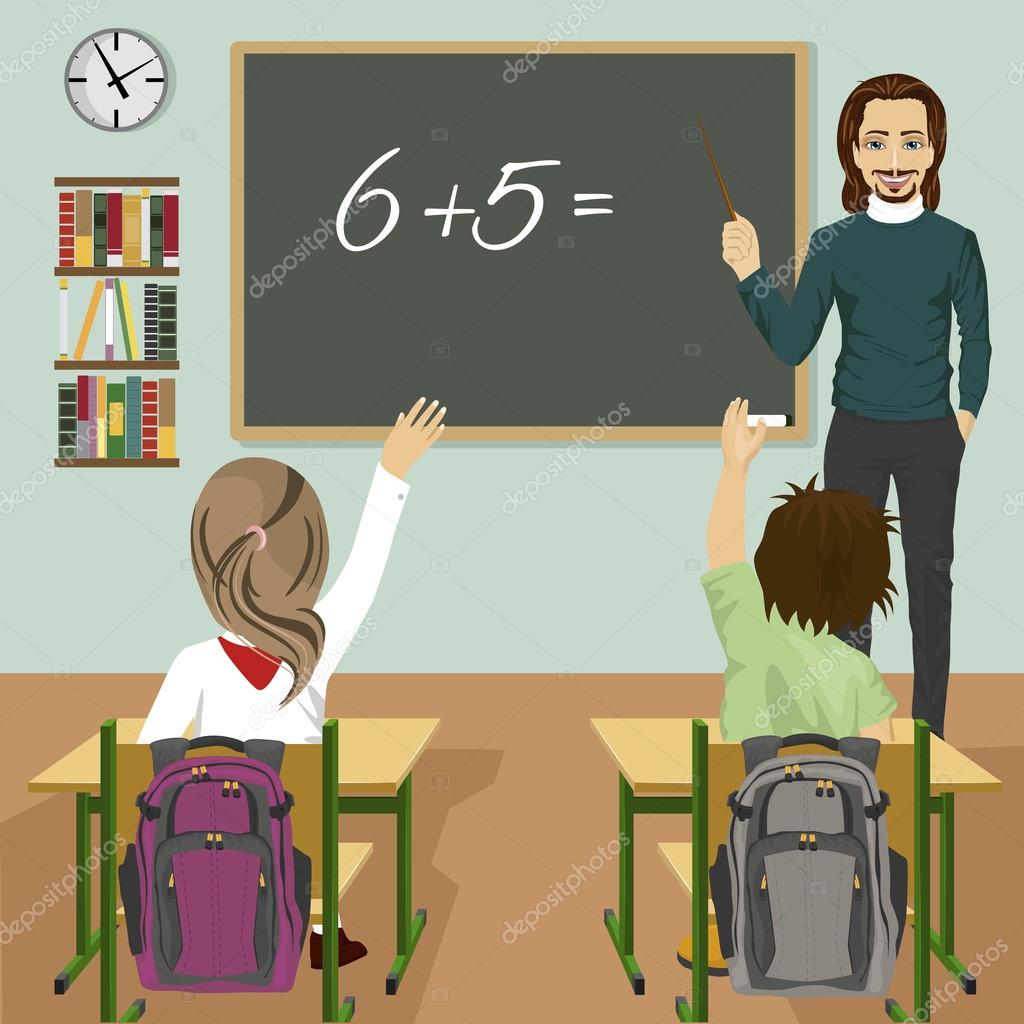 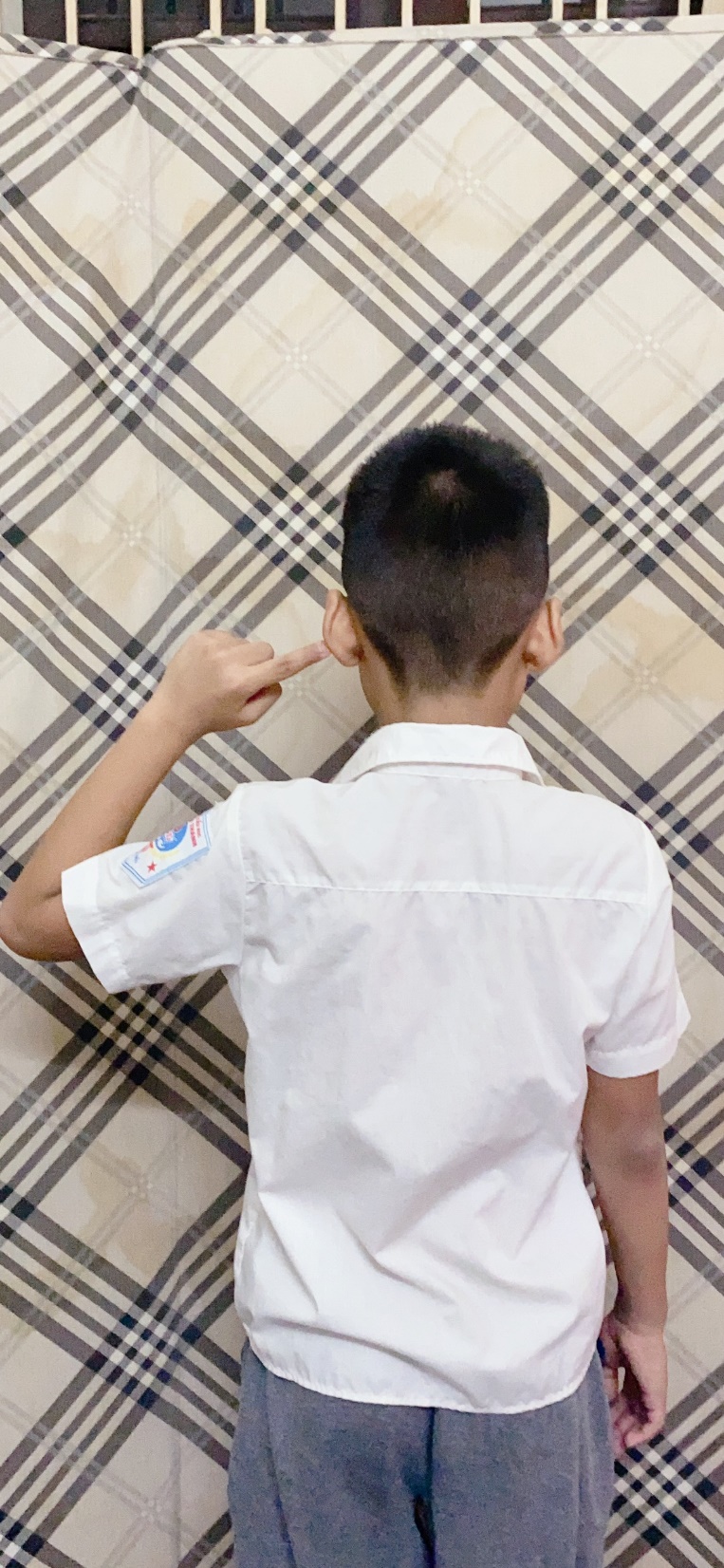 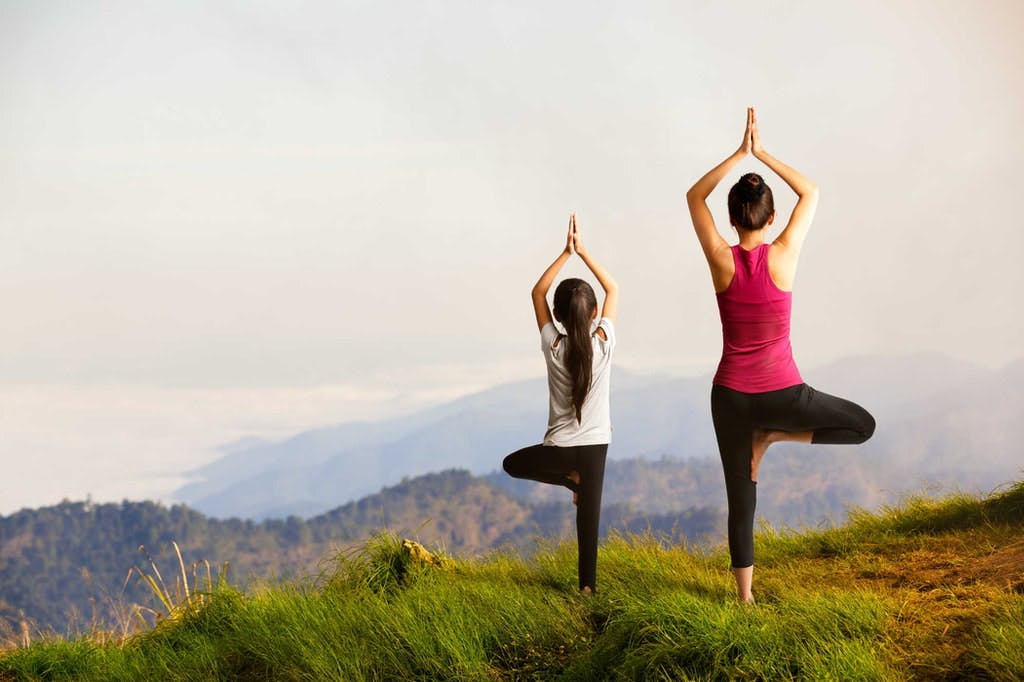 Tay trái, tai trái, chân trái của các con
           là ở phía trái của các con
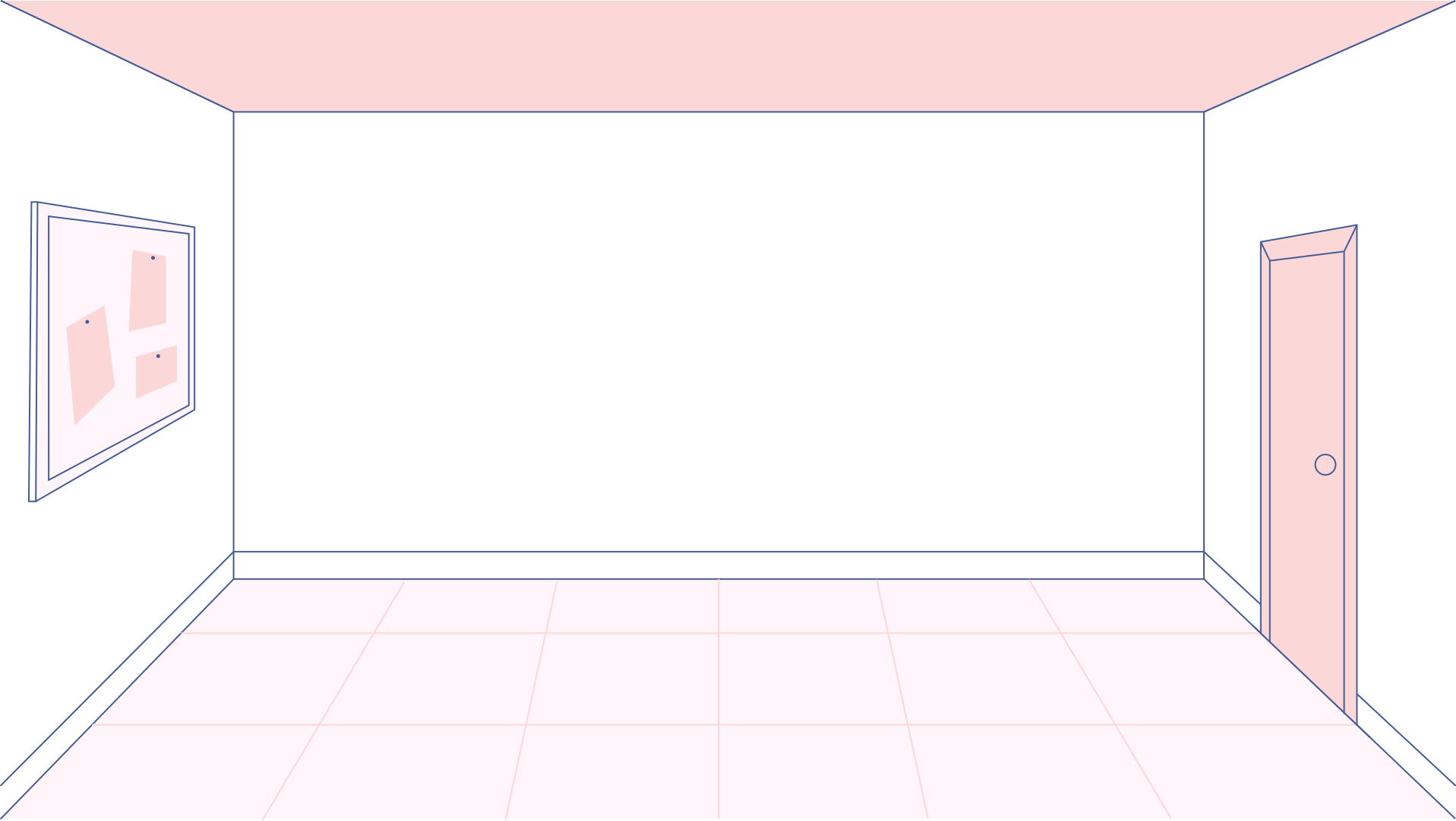 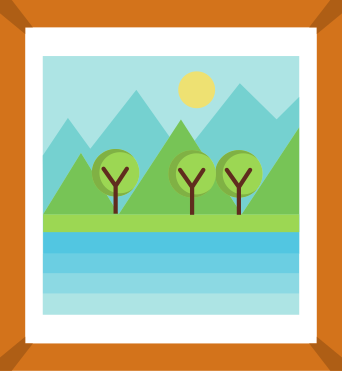 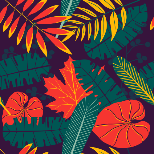 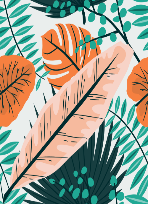 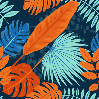 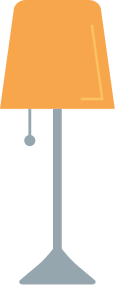 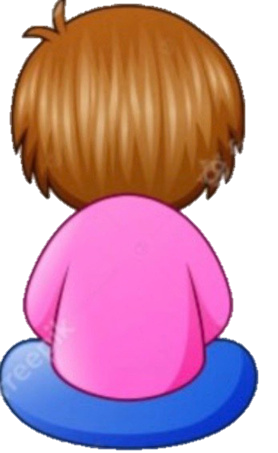 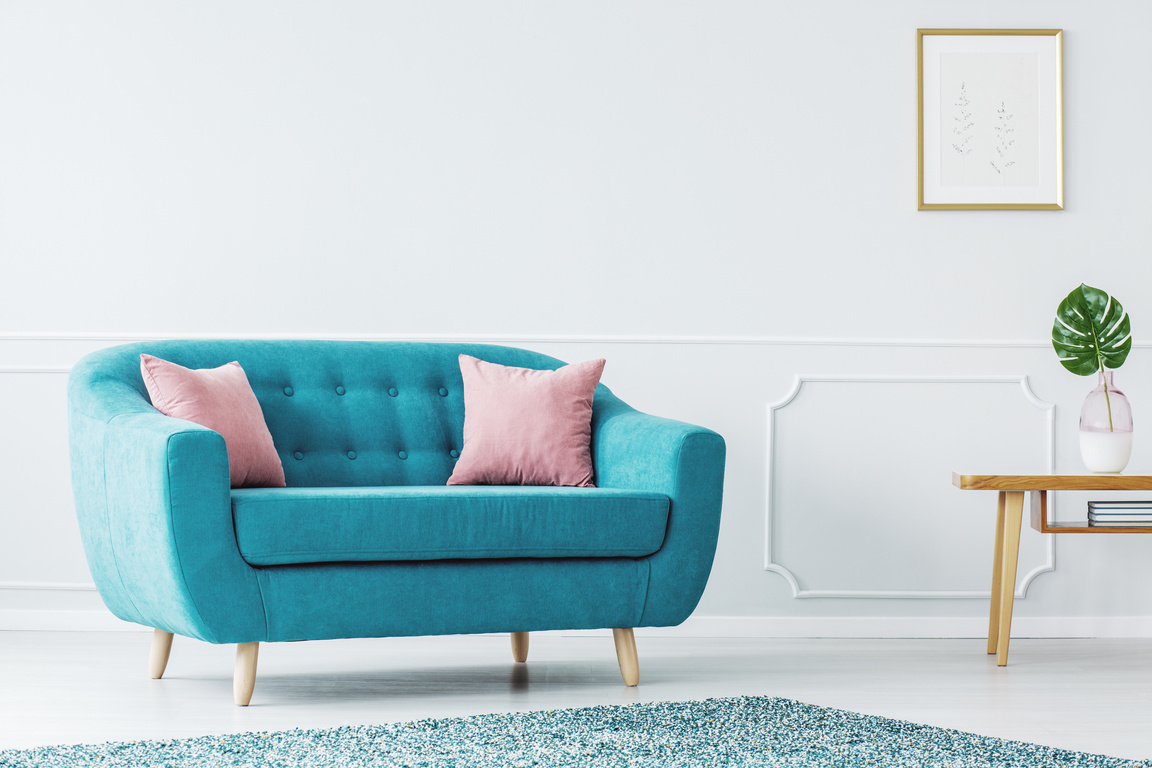 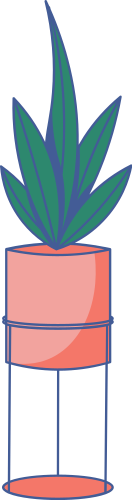 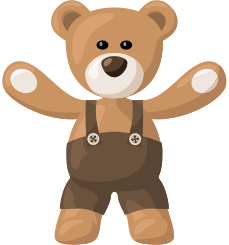 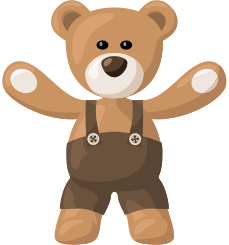 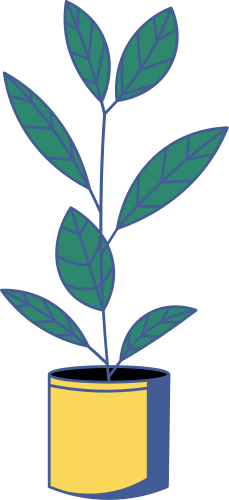 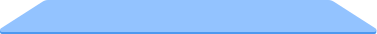 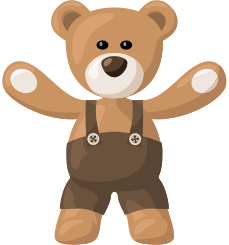 Bạn Gấu ở phía trái của con
Bạn Gấu ở phía phải của con
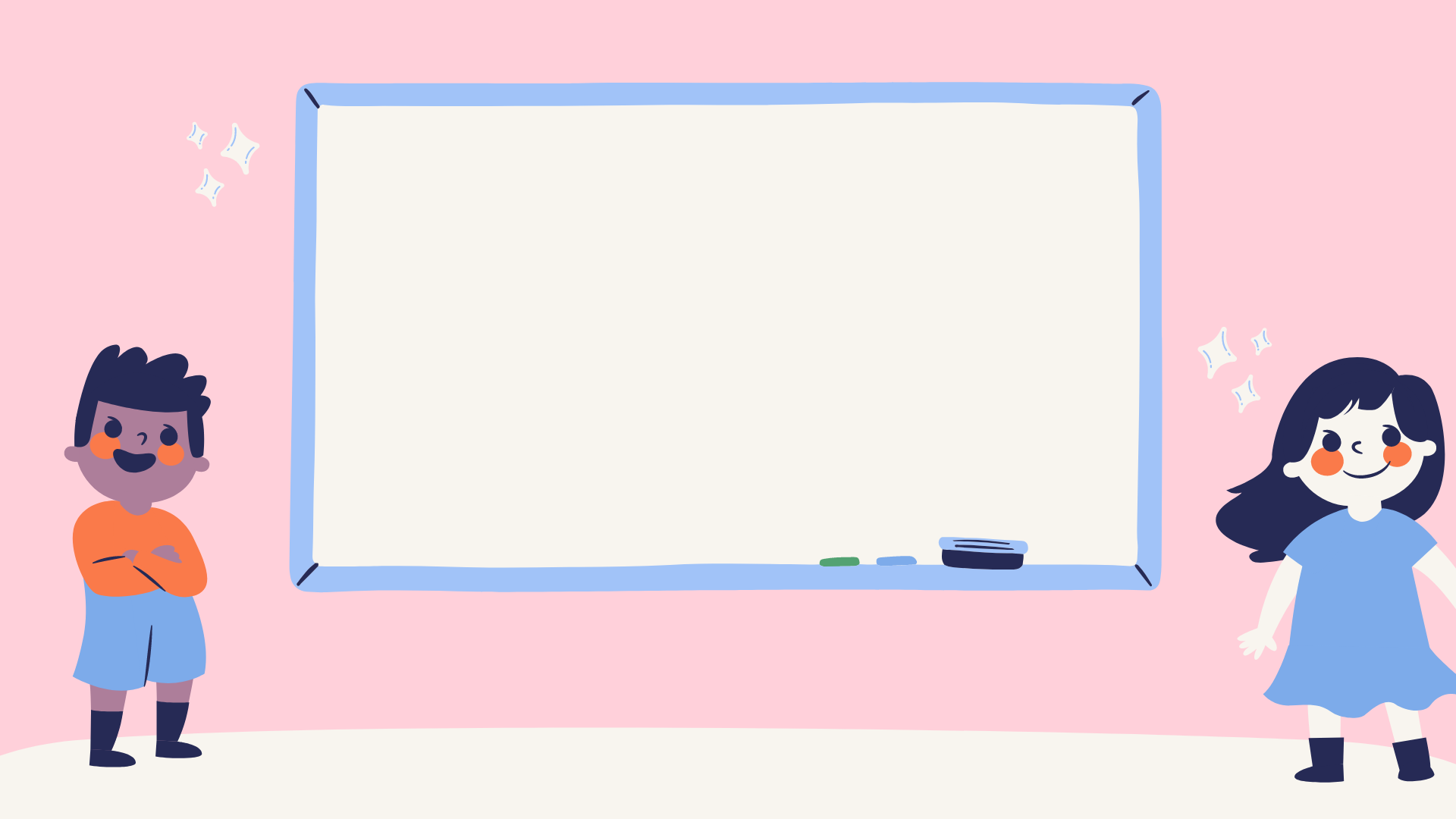 Củng cố

Những đồ vật ở phía bên tay phải
     sẽ là phía phải của các con. 
Những đồ vật ở phía bên tay trái 
     sẽ là phía trái của các con.
Trò chơi 2
Ai thông minh
Câu 1: Phía trái của con là mũ màu gì?
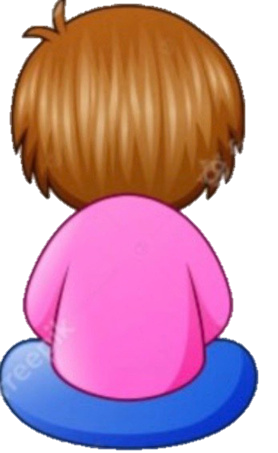 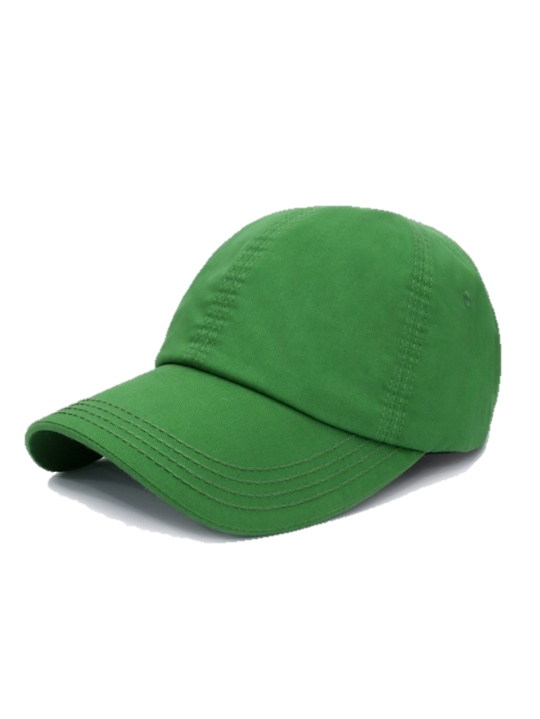 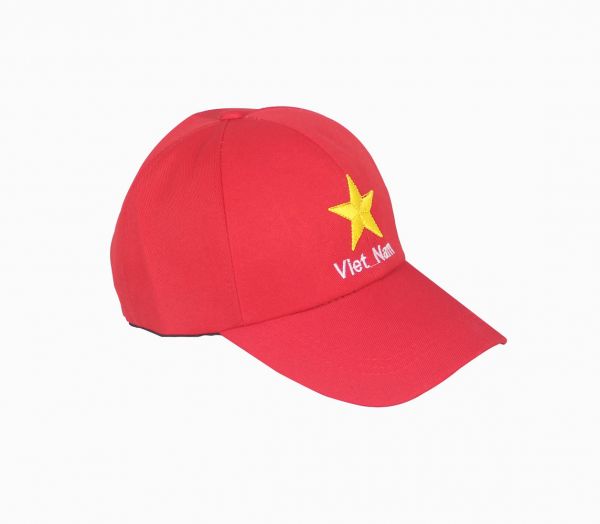 B.
A.
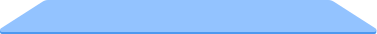 Câu 2: Phía phải của con là đồ vật gì?
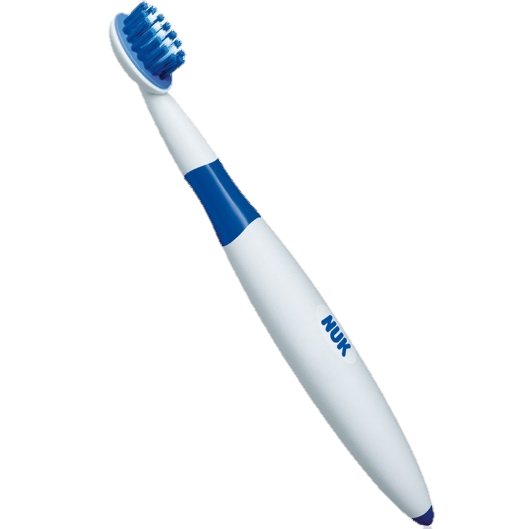 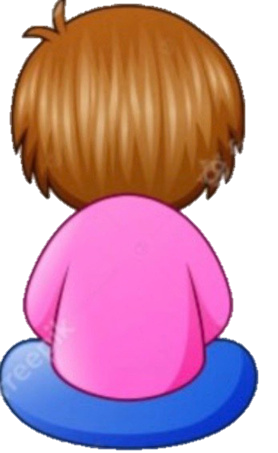 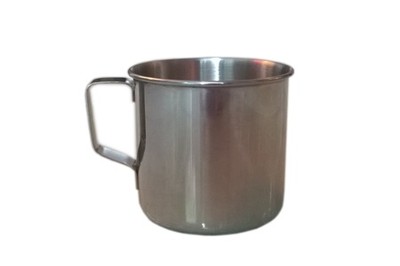 A.
B.
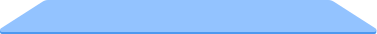 Câu 3: Phía trái của con là lọ hoa màu gì?
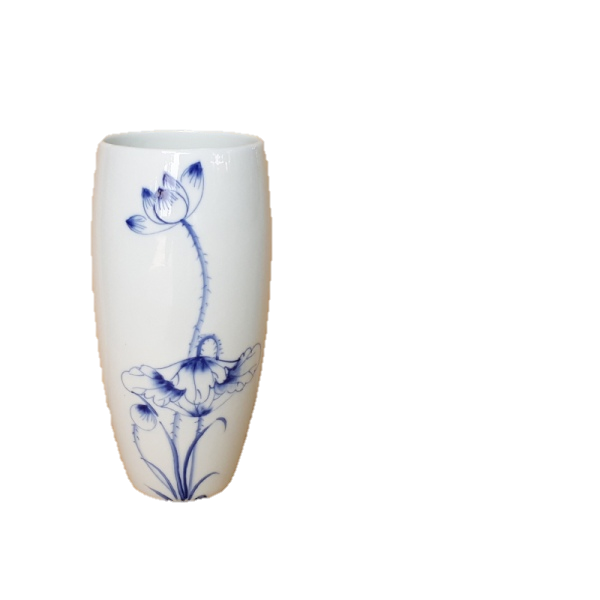 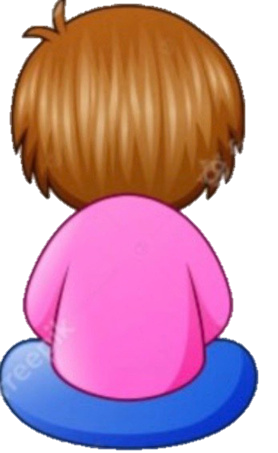 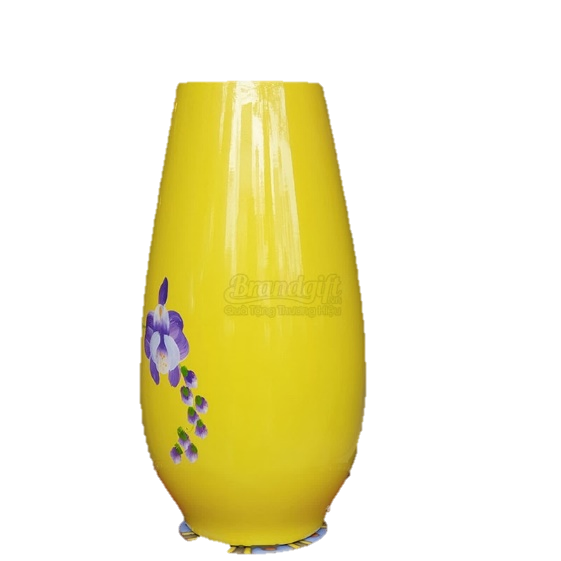 A.
B.
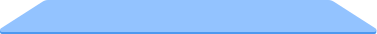 Sắp xếp lại đồ dùng của con
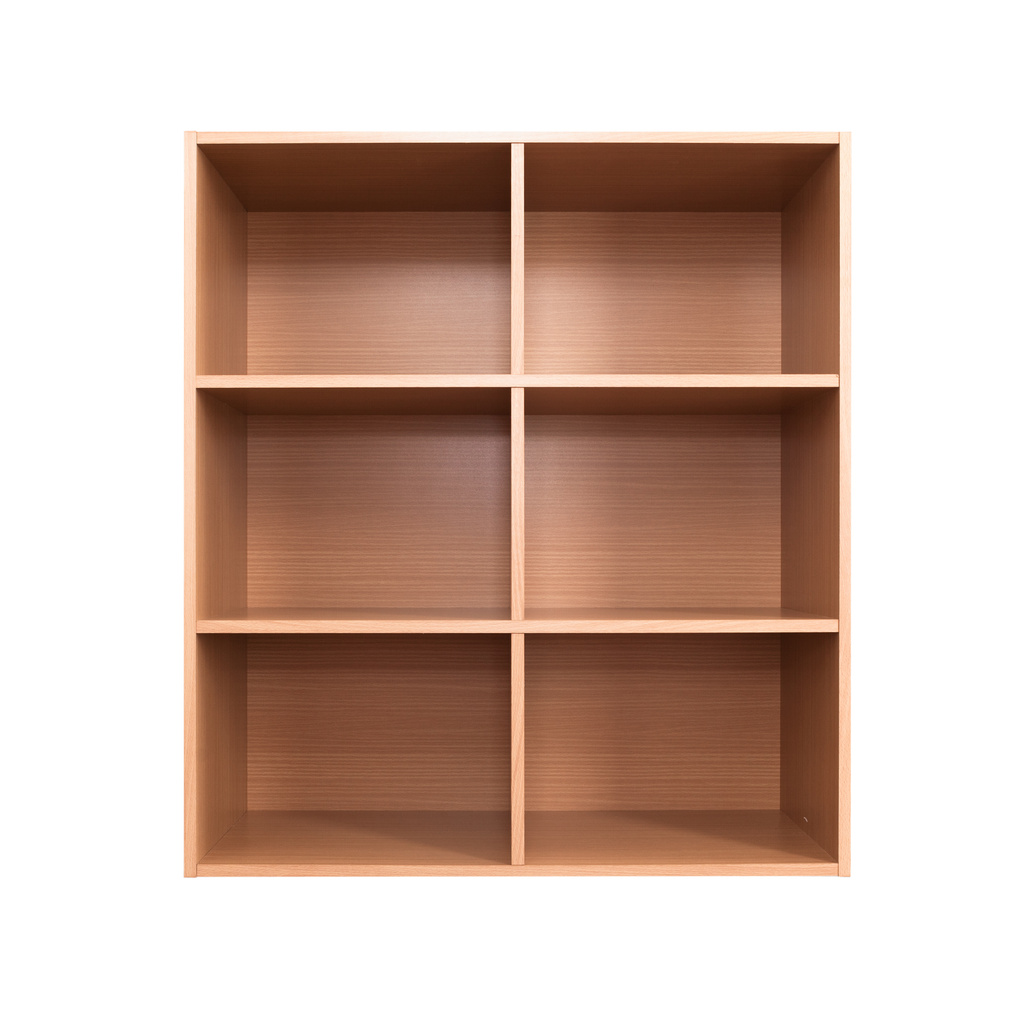 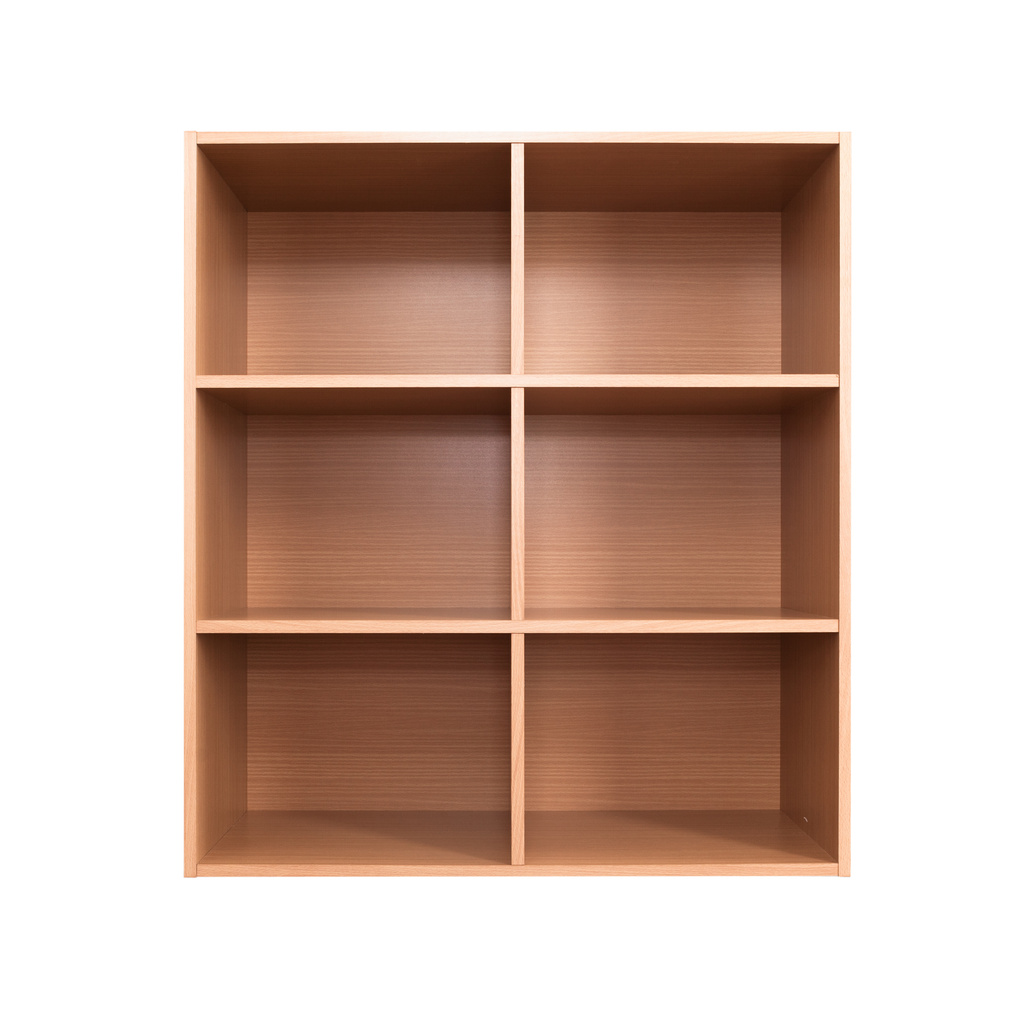 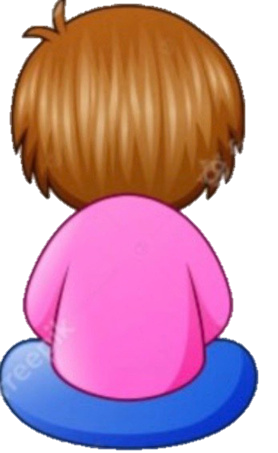 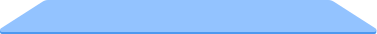 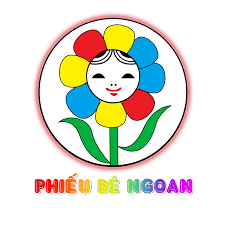 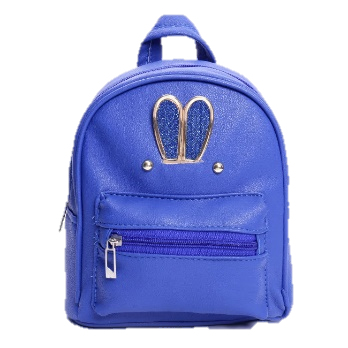 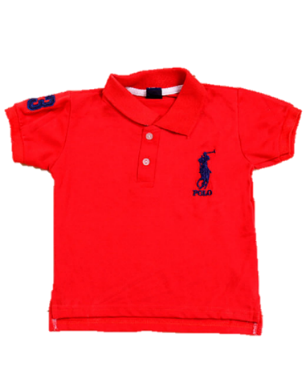 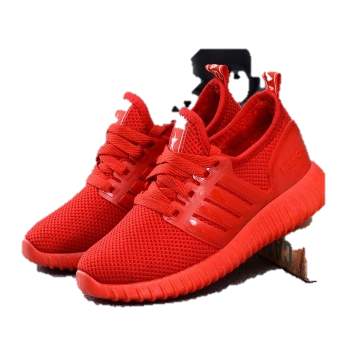 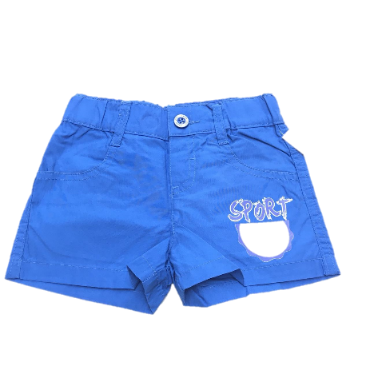 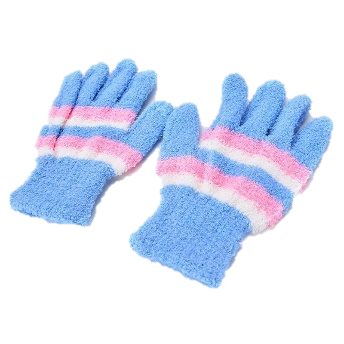 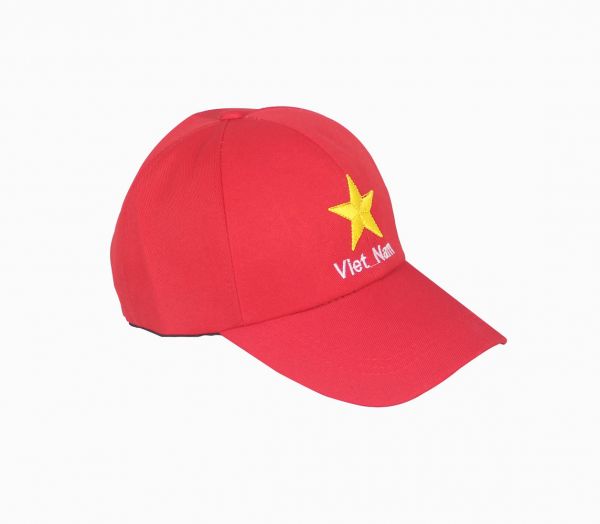 Các con hãy xác định
      phía trái, phía phải của bản thân mình
 xem có đồ vật gì thì nói cho bố mẹ nghe nhé!
Xin chào và hẹn gặp lại